Water: The Natural Choice
For Efficiency
Building System efficiency not just a unit rating
Equipment Ratings
EER and COP – output versus power consumed
SEER – residential – seasonal prescription
IEER vs IPLV 
IPLV is an integrated performance for a central chiller
Validity is possible because of diversity
All chillers would use the same rating points and conditions
IEER is loses validity for unitary equipment when equipment is variable but load is not!
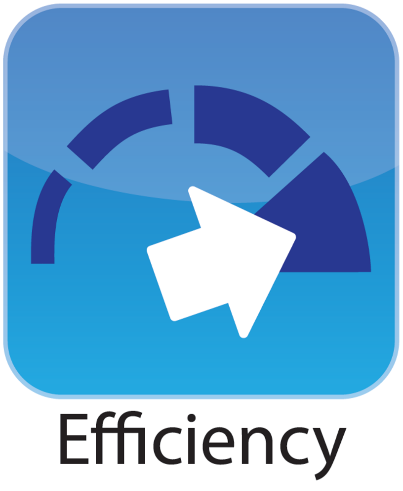 Path to Net Zero
Getting to Zero means using the least energy to meet demand
Relies more and more on what happens after design
50% of actual energy use influenced by
occupants
operators
 Hydronic Systems
Are the most efficient and easy to understand
Ensure comfort and maintainability of performance for life
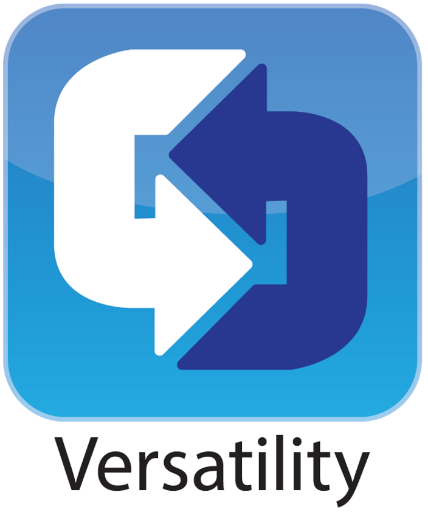 Unit Efficiency
EER is simple
Output of unit in BTU divided by input power
Every unit from a chiller to a rooftop to unitary equipment that uses refrigerant has an EER
Energy Efficiency Ratio 
EER is BTU per hour output and cooling/power input
Example a one ton unit delivers 12,000 Btuh/1000 watts for fan and compressor = 12 EER
SEER
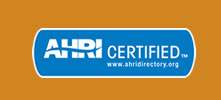 All manufacturers of residential units form a committee at AHRI – Air Conditioning, Heating, and Refrigeration Institute
Those manufactures agree to apply a Specific Seasonal adjustment to their equipment EER.
All members test to an agreed performance with matching Condenser, Air handler, and line set containing refrigerant
A package tested to a fixed set of conditions
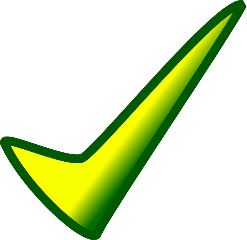 SEER
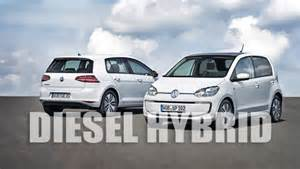 SEER is like the MPG sticker on your car.
It is not what you will expect to get
It is a comparison of similar car models
To a prescribed set of conditions
SEER is the same type of process of comparison
It does not work commercially and is not used
Too many Variables
SEER – why? – OK for typical residential
Applied residentially based on the fact that the majority of residential units are installed very similar.  They vary by location and weather but all tested to the same weather.
A condenser outside
An air hander inside
And a refrigerant line set between them
Pre-charged with refrigerant
Factory-sealed
Purchased from wholesaler or unit manufacturer
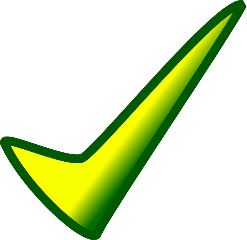 What’s wrong with SEER?
Commercially – you need a professional because:
The buildings are all different
The installations have many variations
The occupancy and use of the building are not “typical”
So we use EER – Energy Efficiency Ratio that can be modeled
The unit output versus power consumed at a specific point.
Not what you expect in the building a common comparison point
Typically at the building extreme design operating condition
And all Manufacturers use EER at similar conditions
Unit Efficiency and modeling – how to adjust ratings that are already adjusted?
Why SEER and IEER?  To show an adjusted rating
Adjusted performance causes problems when modeling
SEER does not fit commercial – the commercial buildings are not homes
IEER varies outdoor air temperature because it effects both capacity and efficiency of an outdoor condensing unit.
IEER – Integrated to include both seasonal and part load per formula
Problems
How to apply adjusted ratings to actual building
Operation of equipment outside ratings
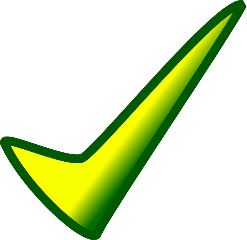 Key point certified vs Actual
IEER and the test is created by the MEMBER manufacturers
The test results are monitored by AHRI
AHRI does not create the test points
AHRI verifies that the member company’s test to the standard the Manufacturers created.
The standard test has to be reproducible in a laboratory
NOT your building! Location (Weather) or Operation
Commercial Split units cannot perform “as tested” because they are not shipped or installed “as tested” or operate “as tested”
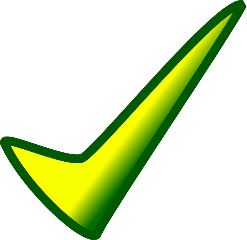 What is IEER?
Another way to compare performance of equipment among manufacturers of identical equipment
It is:
Like Equipment to Like Equipment – not building systems
All are tested at the same conditions per a lab’s capability
The prescriptive conditions are NOT how your building operates
IEER is already integrated and applied at part load – so how do you model and apply?
A building has a system – a condensing unit is not a system; it’s a split unit.
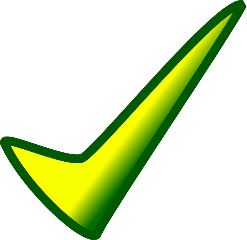 IEER – Based on unit capacity not load
Integrated Energy Efficiency – Rated per blend
IEER = (0.020 * A) + (0.617 * B) + (0.238 * C) + (0.125 * D)Where: Both air delivered and outdoor air temperature are reduced(02.0%)A = EER at 100% net capacity at AHRI standard rating conditions (95⁰F)(61.7%)B = EER at 75% net capacity and reduced ambient (81.5⁰F for air-cooled)(23.8%)C = EER at 50% net capacity and reduced ambient (68⁰F for air-cooled)(12.5%)D = EER at 25% net capacity and reduced ambient (65⁰F for air-cooled) 
VRF - with only 25 feet of refrigerant tubing – FLAT – no lift
VRF Room temperature is always 80 degrees increasing equipment capacity as measured by the Laboratory, no part load if 80⁰F in space!
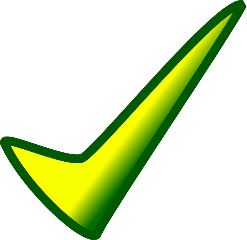 Operation outside tested conditions
Air temperature effects both capacity and efficiency
Room temperature – always 80⁰F increases capacity in test
Higher differential between EAT (Room return air) and LAT (Unit supply air)
Conditions are being decreased to favor outdoor condensing unit and room side temperature is maintained.
Air flow varies all the way down to 25% - what if your airflow is constant?
Water-cooled units are tested at design water temperature
When does the compressor speed increase
On a roof? It’s hot or cold
With multiple condensing units in operation – distance and lift
Heating, oil management, high loads, high air flow, refrigerant leak!
As much as 50%?
Just the difference between identical air-cooled and water-cooled units yield 30% efficiency
The water-cooled units do not operate above the condenser water temperature
An air-cooled chiller makes sense – it will just use more energy.
Protect the investment in Efficiency with a hydronic system
Variable Loads?
If you want variable then vary the air, the water flow, and the water temperature to be efficient.
Is the load People, Equipment or a process?
The design CFM of room air cooled from 76⁰F to 55⁰F is about 60% of the unit capability when tested at 80⁰F EAT.
If you do not vary the air you do not need variable.
Variable is good – if load is variable
It is not variable that is the problem – it is de-rates for field refrigerant piping and loss of efficiency to compressor pump horsepower
Compressor as the system PUMP
Expectations of Water-cooled versus Air-cooled as tested
Water-cooled equipment tested at design
Air-cooled tested inside design outdoor air temperatures
Difficult to model because data not published for all outside conditions
What is the de-rate when cooling with outdoor air above 95?
The unit does not ship or is installed as tested
Field installed refrigerant piping 
Field refrigerant piping converts compressor efficiency to pumping kW
Test is at 25 feet of tubing – or 12.5 feet from indoor to outdoor section
No lift
Refrigerant volume is 3-4 times higher in building
Operation inside building does not follow test protocol in lab
Problem with IEER – turning a 12 into a 21
Actual screen shot from AHRI directory

EER is the unit power consumption vs output at one point

IEER is adjusted
Not to your building – to a test

Confusing?
Misleading?

Yes, Benchmarking is the friend of Hydronic Systems because they
deliver at the utility bill.
Hydronic advantages
With Water the system operates inside design parameters
	Hydronic performance tracks outdoor Wet bulb not Dry Bulb
	Dry bulb variations are a much larger range
	Storage and energy sharing are readily available
You choose air delivery or radiant delivery to meet requirements
	Water-cooled units are more efficient because of higher
 	heat 	transfer capability and lowest transport energy cost
Terminal units operate against WATER as designed
It is water – it can be variable volume, flow and temperature
High Heat Transfer?Cooling a hot skillet - What is Faster?
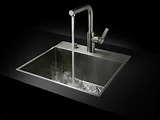 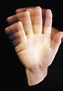 Wave around in
 70 degree air
Water
even 
100 degree dishwater
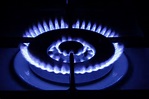 Specific Heat
Load carrying capacity of a fluid
Air carries the least – uses highest horsepower
Water carries ten times more – uses the least horsepower
Refrigerant carries the most when in a factory-sealed circuit
Refrigerant is needed for cooling and can change state to advantage
The specific heat of refrigerant is highest, but when the compressor becomes the system pump the horsepower penalty is up to 30% loss of efficiency.
Water wins because central hydronic systems increase heat transfer and do not de-rate component efficiency
Radiant heating and cooling can eliminate the air horsepower penalty in the space
Protect your investment in Efficiency
Water always Wins
Equipment life of Hydronic equipment exceeds 20 years
Options and Choice fit the budget
Options and Choice meet Owner Requirements
Options and Choice ensure system life
Options and Choice ensure system integration for the whole building – Forward and Backward compatible 
For the Life of YOUR BUILDING
Water: The Natural Choice
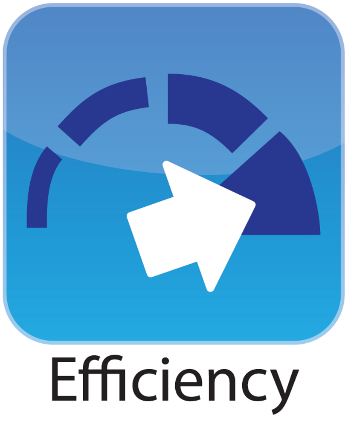 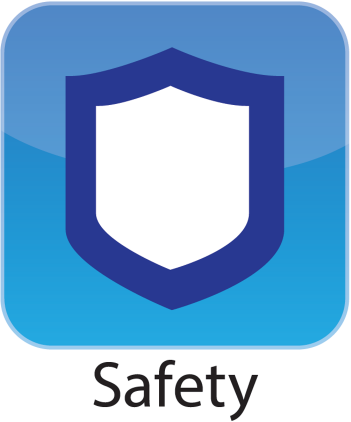 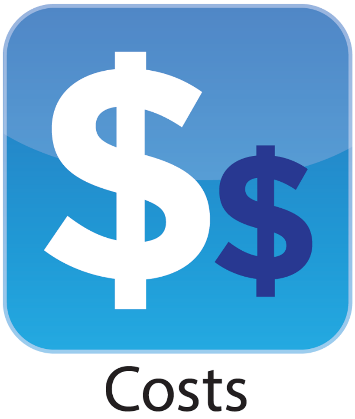 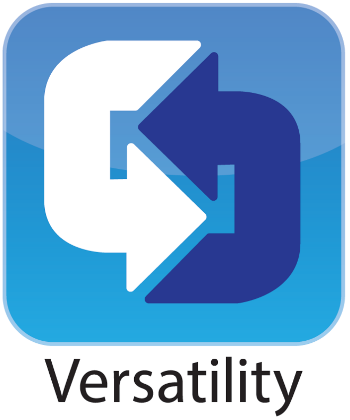 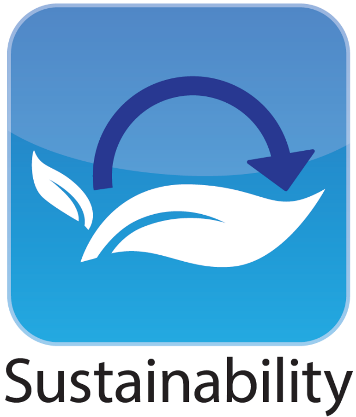 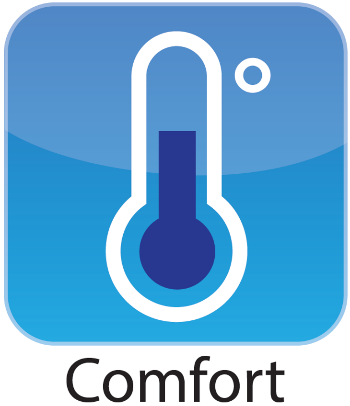 www.hia-c.org